أم الجمال
كوستا بوشة
الخامس الدولي ه
أين تقع أم الجمال
أم الجمال مدينة رومانية أثرية تقع في الأردن على بعد 86 كم من العاصمة الأردنية عمان بالقرب من مدينة المفرق على مقربة من الحدود السورية الأردنية في أقصى شمال الأردن، وتتميز بأروع البوابات الحجرية وهي تعرف باسم «الواحة السوداء» وذلك لما بها من أعداد كبيرة من الأحجار البركانية السوداء. بُنيت المدينة على طرف أحد الأودية التي تنحدر من جبل الدروز باتجاه الجنوب الغربي ويعد هذا الوادي حدّاً فاصلاً بين الحرّة السورية التي تمتد من الأزرق جنوباً حتى مشارف دمشق ومن وادي مقاط شرقاً حتى أم الجمال غرباً بعمق يتجاوز 200 كم . وقد بُنيت هذه المدينة على طرف الوادي لكي يُؤمن لها الميّاه كعامل أساسي للاستقرار حيث توجد فيها عشرات البرك وخزانات المياه والآبار المحفور على أطراف الوادي والتي لا يزال قسماً منها صالح للاستعمال حتى اليوم
تاريخ أم الجمال
يرجع تاريخ هذه المدينة إلى العصر النبطي الروماني البيزنطي. وقد بـُنيت هذه المدينة في إحدى مستوطنات النبطيين القديمة من الطوب البازلتي الأسود المدعم بقوالب مستطيلة من البازلت وازدهرت في القرن الأول قبل الميلاد.
اشتهرت تاريخيًا أنها كانت ملتقى للطرق التي ربطت فلسطين والأردن بسوريا والعراق. حيث أنها تقع على طول طريق تراجان وتشكل محطة في منتصف هذا الطريق الذي يصل بين عمان والبصرة أو دمشق والبصرة. ومن الأزرق عبر وادي السرحان إلى الجزيرة العربية التجاري.
تعتبر إحدى المدن العشرة في حلف الديكابولس حيث كانت تعرف باسم (كانثا) الذي أُقيم أيام اليونان والرومان، وكان يضم عشر مدن في المنطقة الواقعة عند ملتقى حدود الأردن وسوريا وفلسطين.
يعتقد أن الأمويين سكنوا هذه المدينة وبشكل كثيف. ويبدو أن هذه المدينة تعرضت لزلزال قبل أن ينتقل مركز الخلافة من دمشق إلى بغداد إبان الخلافة العباسية مما أدى إلى هجرها تدريجيًا.[4]
وفي العام 557 ميلادية، جرى حدث تاريخي في مدينة أم الجمال تمثل بتدشين كاتدرائية المدينة، فجاءت وفود من مختلف الأبرشيات المجاورة في الأردن وسوريا وفلسطين للمشاركة في حفل التدشين حيث أم الجمال كانت آنذاك في أوج عزها ومجدها، وقد ذكرت خريطة الفسيفساء في مادبا مدينة أم الجمال وكاتدرائيتها والمدن والمراكزوبينت ما كانت تتمتع به من الأهمية في الصحراء الأردنية.
وعلى الرغم ما تعرض له أم الجمال كغيرها من المناطق العمرانية في جنوب سوريا إلى الزلزال المّدمر في عام 551م ووقوعها تحت وطأة الحكم الفارسي بعد احتلال بصرى عام 614 م من قبل الفرس، فإن المدينة شهدت ازدهارًا عمرانيًا وبشريًا مهمًا خلال الفترة البيزنطية حيث شيدت فيها ثلاثة عشر كنيسة مهمة بعضها يتكون من أكثر من طابق مما يؤكد على أهمية المدينة الدينية في ذلك العصر ويشهد برخاء اقتصادي سمح بتدشين العديد من دور العبادة الضخمة تلك.
تاريخ أم الجمال
ولم يتوقف بناء الكنائس وترميمها في العهد الأموي بل احتفظت المدينة بدورها التّعبدي والاجتماعي كما هو الحال في أم الجمال وغيرها من المدن والبلدات الأخرى إبان الفترات الإسلامية حيث تشهد العديد من الكتابات اليونانية التي تؤرخ لبناء الكنائس الإسلامية أو إعادة ترميمها إلى أن السكان المسيحيين في المنطقة كانت لديهم الحرية في إنشاء تلك الكنائس على الرغم من دخولهم تحت ظل الدولة الإسلامية . وتؤكد الحفريات التي أجريت في مبنى الحاكم الروماني بأنه قد استخدم في الفترة الأموية وأضيفت إليه حمامات خاصة به مما يؤكد إلى جانب غيره من الأدلة على بقاء المدينة مزدهرة في العهد الأموي إلى أن ضربها الزلزال المدمر الذي شهدته المنطقة عام 749م .
المواقع الأثرية
وجد في أم الجمال بقايا حصون حضنت في داخلها كنائس عديدة بين كبيرة وصغيرة وأحواض ماء مسقوفة أو مكشوفة، فضلًا عن بقايا موقع عسكري روماني.
تزخر أم الجمال بأعداد كبيرة من أحواض المياه للاستخدام الخاص والعام لأن مدينة أم الجمال بعيدة عن مصادر المياه. وجد حديثا بعض القنوات لجر المياه من تحت الأرض يرجح أن سكان أم الجمال كانوا يحصلون على المياه عن طريق سحبها من أماكن بعيدة بواسطة هذه القنوات.
يوجد في أم الجمال آثار للكنائس البيزنطية ووجد في أم الجمال أيضا فسيفساء قديمة تمثل نهر الأردن وعلى جانبيه المدن والقرى التي ورد ذكرها في الكتاب المقدس.
تم الكشف عن العديد من المواقع الأثرية المهمة الجديدة فيها خلال السنوات الثلاث الأخيرة، على رأسها المسجد الأموي وكنيسة القديسة مريم.
تم العثور على العديد من الكنائس في مدينة أم الجمال مما يدل على ازدهار المسيحية في المنطقة وأصولها العريقة حيث أن أقدم كنيسة في منطقة أم الجمال هي كنيسة يوليانوس التي تعود إلى سنة 345.
جغرافية ام الجمال
اشتهرت مدينة أم الجمال الأثرية في محافظة المفرق، باسم "الواحة السوداء"، لكثرة الصخور البركانية السوداء، ويعود سبب التسمية بأم الجمال إلى استخدام الجمال كوسيلة تنقل خلال القوافل التجارية.
وتعتبر المدينة محطة قوافل تجارية مهمة لوجود عدة طرق تجارية تحاذيها من أهمها طريق تراجان الذي يربط العاصمة القديمة للأنباط "البترا" بالعاصمة الجديدة "بصرى"، والطريق التجاري الآخر القادم من خلال وادي السرحان "ذيوكلتيانوس".
وكان جلالة الملك عبدالله الثاني، أكد خلال زيارته الأسبوع الماضي، للموقع الأثري في مدينة أم الجمال بالبادية الشمالية، أهمية إبراز الموقع على الخارطة السياحية للأردن وتطويره، تمهيدا لإدراجه على قائمة التراث العالمي، وجذب السياح والزوار، وبما يسهم في تنمية المجتمع المحلي.
وقال مدير آثار المفرق عماد عبيدات إن العمل جارٍ وبالتعاون مابين دائرة الآثار وبلدية أم الجمال الكبرى ومشروع أم الجمال، على إعداد الملف الخاص بموقع المدينة وتجهيز الوثائق والمخططات المطلوبة، لتقديمها قريباً إلى لجنة التراث العالمي التابعة لمنظمة الأمم المتحدة للتربية والعلوم والثقافة (اليونسكو)، وذلك لاعتماده والموافقة على إدراج الموقع على قائمة التراث العالمي العام المقبل.
وأضاف، تقوم دائرة الآثار العامة وبالتعاون مع مشروع أم الجمال وبشكل مستمر ودوري بترميم العديد من المواقع في مدينة أم الجمال الأثرية والتي تبلغ مساحتها 550 دونما، وتجهيزها لاستقبال الزوار، حيث جرى ترميم وتجهيز مبنى الكتدرائية، وموقع الثكنة العسكرية، قصر الحاكم المدني- البروتوريوم، الخان النبطي، قصر الشيخ، المباني البيزنطية والأموية، البرك.
الأهمية الأقتصادية
وأشار عبيدات، الى أن وزارة السياحة والآثار ودائرة الآثار العامة وبالتعاون مع مشروع أم الجمال رممت أحد البيوت التراثية وتدعيمه إنشائياً وتجهيزه ليكون نقطة استقبال للزوار وبيت ضيافة، حيث يحتوي البيت على الخدمات الأساسية اللأزمة لزوار الموقع.
وبحسب عبيدات، تقع بلدة أم الجمال في الشمال الشرقي للأردن، وتتبع إدارياً لمحافظة المفرق وتبعد عنها باتجاه الشرق 20 كيلو متراً على الطريق الواصل لبغداد، وتعتبر المدينة الأثرية مركزاً تجارياً واستراتيجياً مهماً.
واستوطن الأنباط قرية أم الجمال في القرن الأول للميلاد، وبعد إعلان الدولة الرومانية احتلها الروم لتصبح قرية زراعية وتجارية مهمة من القرن الخامس وحتى القرن الثامن الميلادي لوقوعها على طريقي تراجان ووادي السرحان.وتحولت منطقة أم الجمال إلى الديانة المسيحية إبان الحكم البيزنطي وبني فيها 15 كنيسة على فترات مختلفة أقدمها كنيسة جوليانوس، وفتحها المسلمون في القرن السابع الميلادي أثناء الحكم الأموي إلى أن ضرب المنطقة زلزال مدمر سنة 749 أدى إلى تدمير الكثير من المباني الأثرية ونزوح سكان المنطقة.
وفي الفترة الأموية (636 – 750 ) ميلادية، ازدهرت أم الجمال عندما أصبحت دمشق عاصمة الدولة الأموية حيث تم إعادة استخدام البيوت السكنية الرومانية والبيزنطية، ومبنى الحاكم الإداري الروماني حيث تم استخدام قاعة العرش في الفترة الأموية، وكذلك تدشين البيت الأموي الذي يشغل حاليا مركز زوار أم الجمال (المتحف) .
الأهمية الأقتصادية
وتكمن أهمية مدينة أم الجمال، بحسب عبيدات، لوقوعها ضمن المنطقة البازلتية حيث تم تطويع حجارتها واستخدمت عناصر معمارية فريدة من نوعها كنظام التسقيف (التطنيف) لعدة طوابق ونظام الأقواس والعقود لحمل السقف وكذلك الأدراج الطائرة والبرك والخزانات المائية ومغاسل الجدران وتبليط الأرضيات.
كما تكمن أهميتها بوقوعها ضمن منطقة الأودية القادمة من سوريا خاصة وادي اللص في الجهة الشمالية من الموقع ووادي الزعتري غرب الموقع، حيث استثمرت هذه الميزة في استخدام نظام مائي مميز يتمثل بنقل المياه عبر قنوات مسقوفة بألواح حجرية إلى البرك المائية وخزانات، إضافة الى قرب المدينة من الطرق التجارية المهمة كطريق تراجانوس، حيث أصبحت أم الجمال محطة للقوافل التجارية وهو ما تطلب تدشين حصن عسكري (ثكنة عسكرية) في الفترة الرومانية لحماية القوافل التجارية.
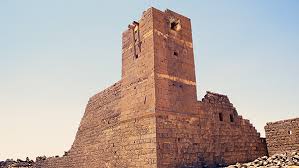 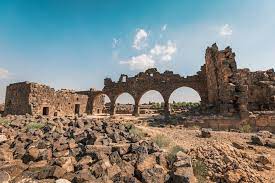 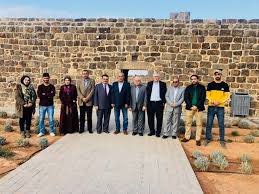 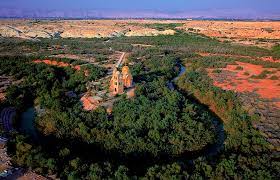 فيديو
https://youtu.be/euOX7_5D13I